Решение одной задачи оптимального управления с подвижными концами
Работу выполнили: Вилданов В.Р.
					  Попова Е.С
Постановка задачи
Область начального положение
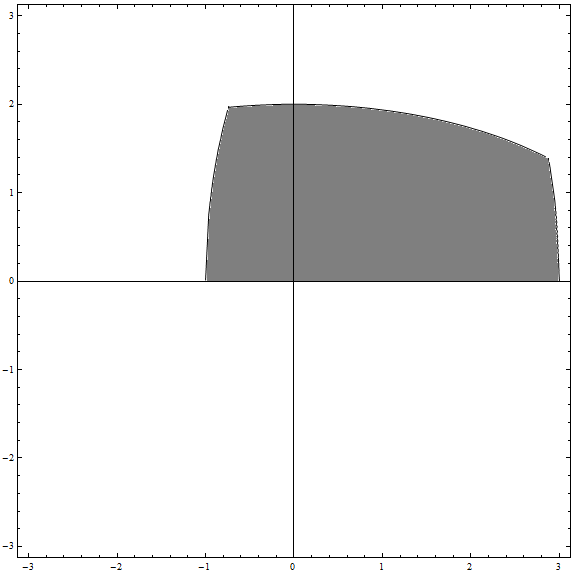 Первый способ решения поставленной задачи
Принцип максимума Понтрягина
Сопряжённая система дифференциальных уравнений
Общее решение системы сопряжённых дифференциальных уравнений
Начальные и граничные условия
Система алгебраических уравнений
Случай 1
Случай 2
Случай 3
Случай 4
Случай 5
Случай 6
Случай 7
Случай 8
Решение поставленной задачи
Второй способ решения поставленной задачи
Функция согласования
Фундаментальная матрица Коши
1-е слагаемое
2-е слагаемое
Решение вспомогательной задачи
Система уравнений вспомогательной задачи
Случай 1
Случай 2
Случай 3
Случай 4
Случай 5
Случай 6
Случай 7
Случай 8
3-е слагаемое
Функция рассогласования
Случай 2
Случай 3
Случай 5
Решение поставленной задачи
Оптимальная траектория
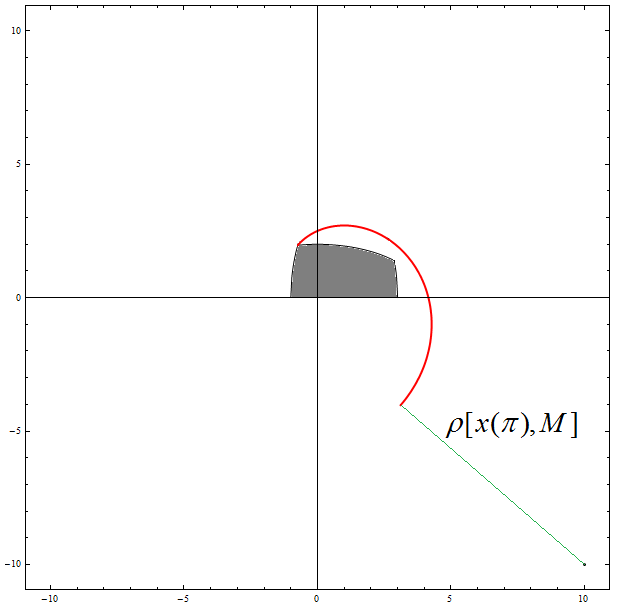